Ras in de klas
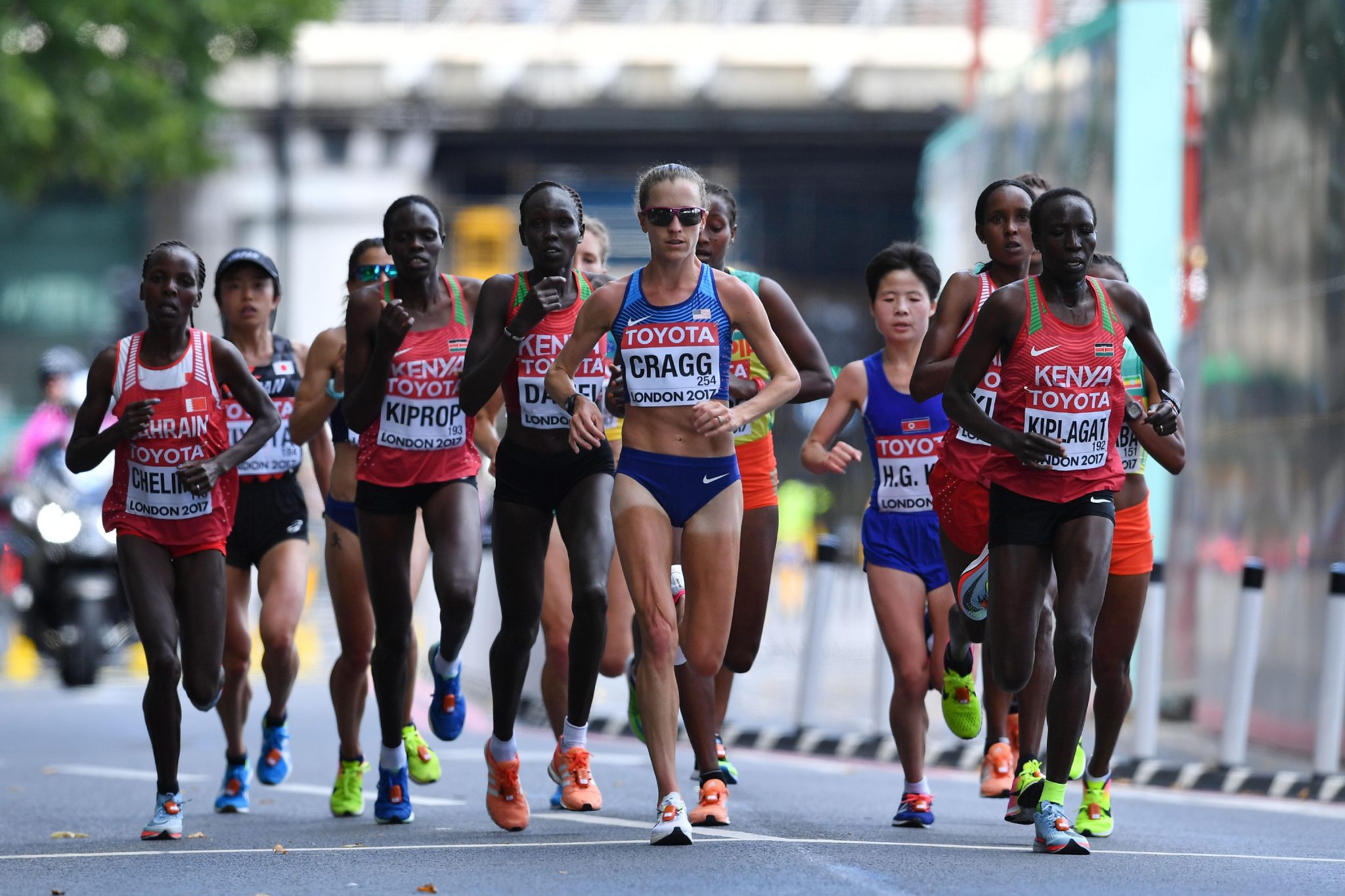 Nibi conferentie vrijdag 12 november 2021Dirk Jan Boerwinkel
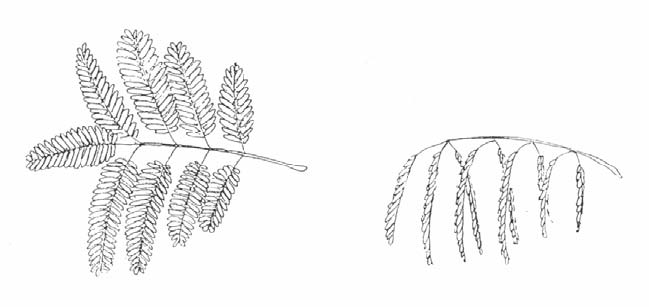 programma
Waarom aandacht voor ras; doel van de lezing
Eigen ervaringen deelnemers
Wat verstaan we onder ras
Wel of geen rassen bij mensen
In welke praktijken speelt ras een rol
Ras in het onderwijs nu
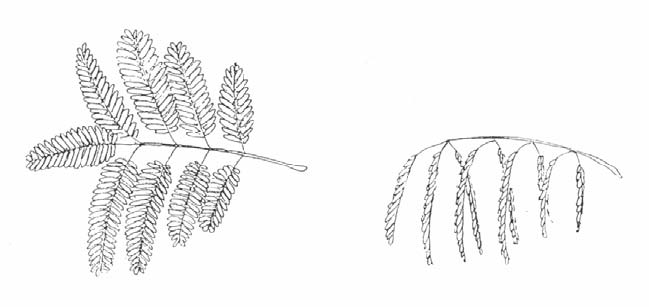 nibi 12-11-21 Ras in de klas
vragen
Als er geen verschillende rassen bestaan, 
hoe komt het dan dat alle Olympische medailles voor 100 meter naar atleten gaan van Afrikaanse herkomst?
hoe komt het dan dat uit mijn DNA de herkomst van mijn voorouders is af te lezen?
waarom houdt de medische wereld dan rekening met de herkomst van een patiënt?
nibi 12-11-21 Ras in de klas
Omvolkingstheorieen https://ejbron.wordpress.com/2019/09/04/wat-is-dat-toch-die-omvolking/
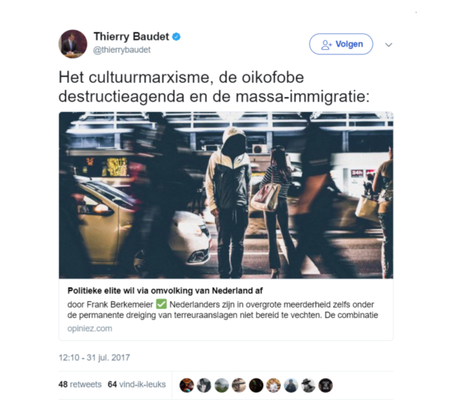 “Het is duidelijk dat een laag geboortecijfer gemakkelijk kan worden verhoogd met de juiste maatregelen om families te ondersteunen en het is net zo duidelijk dat de introductie van vreemde genen niets zal helpen ons genetisch erfgoed te bewaren, maar het juist zal vernietigen. Het gevolg van het huidige beleid ter bevordering van multiracialisme is de creatie van een verzwakte ongelijksoortige populatie, zonder nationale, historische of culturele cohesie. Samengevat: de ideeën van het Kalergiplan waren en zijn nog steeds de basis van officieel overheidsbeleid gericht op de genocide van de volkeren van Europa door massa-immigratie.” 
E.J.Bron
nibi 12-11-21 Ras in de klas
Vragen aan jullie
Komen leerlingen wel eens met vragen die te maken hebben met ras? Zo ja, welke vragen?
Kom je in het onderwijs wel eens situaties tegen waarin ras een rol speelt?Zo ja, welke?
Heb je in je lessen daar wel eens aandacht aan besteed? In welk kader en hoe?
Vind je het van belang om in het onderwijs hier aandacht aan te besteden?
nibi 12-11-21 Ras in de klas
Wat verstaan we onder ras
(geografisch) ras
Subspecies/ondersoort
Etnische groep
Herkomst/ancestry/haplogroep
Populatie
nibi 12-11-21 Ras in de klas
In de biologie is de betekenis van (geografisch) ras identiek met subspecies/ondersoort. Bij het ontstaan hiervan spelen selectie op milieufactoren en isolatie een rol. Soms ook term varieteit.
Daarnaast wordt de term ras vooral gehanteerd voor een gekweekte/gefokte en kunstmatig geisoleerde varieteit. (dat is wat Wikipedia als ras aangeeft)
Als de term ras in een maatschappelijke context wordt gebruikt, wordt vaak etniciteit bedoeld. Een etnische groep heeft gezamenlijke kenmerken als nationaliteit, verwantschap, religie, taal, fysieke kenmerken, cultuur of geschiedenis en de daaraan ontleende normen en waarden 
Herkomst/ancestry: door onderzoek aan specifieke stukjes DNA (haplogroepen) is een beeld te krijgen van migratie en variatie van menselijke populaties.
Met populatie wordt een groep aangeduid die in een bepaald gebied woont en onderling nakomelingen krijgt.
nibi 12-11-21 Ras in de klas
Aratinga pertinax arubensis en Aratinga pertinax bonariensis
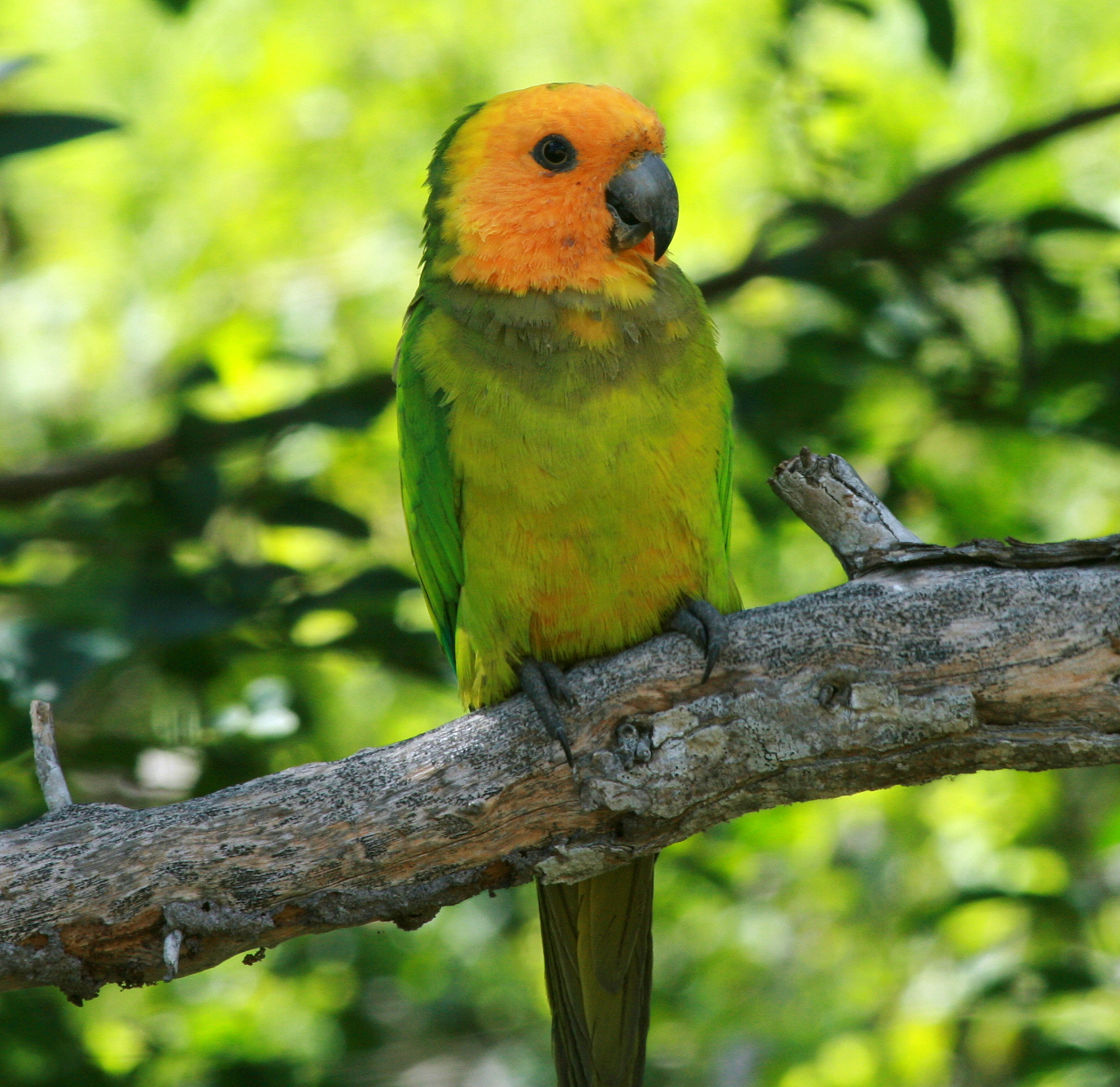 nibi 12-11-21 Ras in de klas
Dominante Y chromosomale haplogroepen in Europa en in Nederland
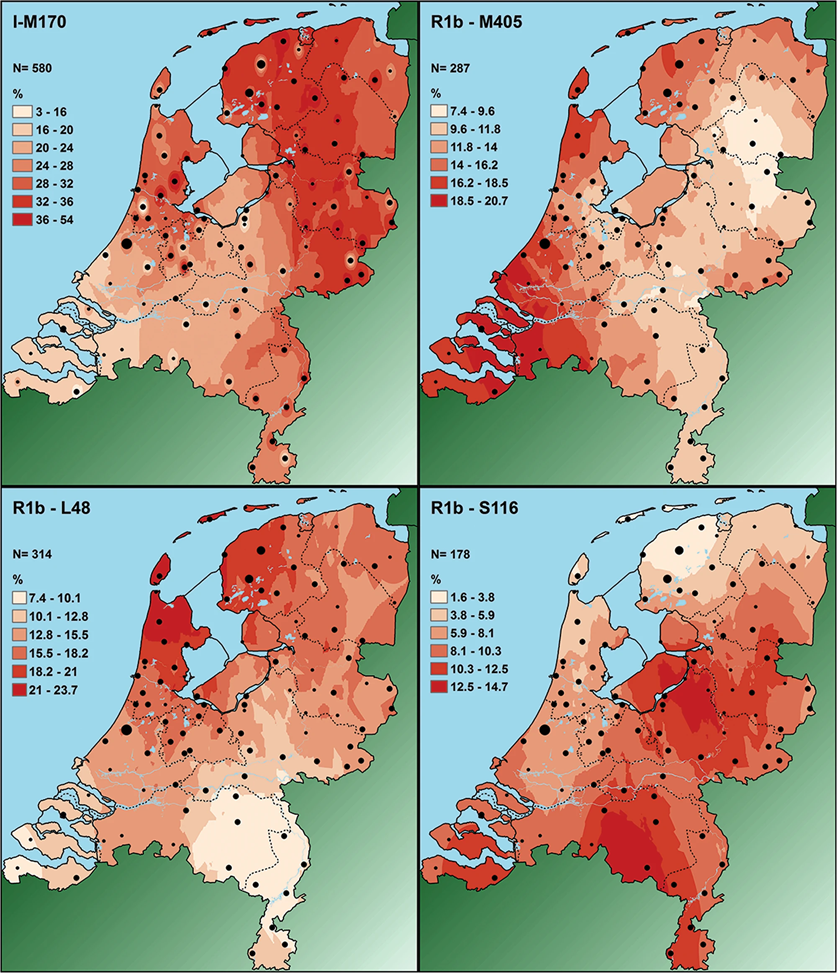 nibi 12-11-21 Ras in de klas
Wel of geen rassen bij mensen
Menselijke variatie
Biologisch essentialisme
nibi 12-11-21 Ras in de klas
Definitie van ras in de Oxford Dictionary of Genetics, 2013
a phenotypically and/or geographically distinctive subspecific group, composed of individuals inhabiting a defined geographical and/or ecological region, and possessing characteristic phenotypic and gene frequencies that distinguish it from other such groups. Homo sapiens can be subdivided into five races on the basis of the geographic origin:.
1) African people whose ancestors came from the part of Africa south of the Sahara Desert.
2) Asian people from eastern Eurasia (Siberia, China, Japan, Indochina, and the Philippines).
3) Caucasian those with ancestors from western Eurasia (Europe, Middle East, North Africa, the Indian subcontinent).
4) Pacific Islanders the Australian aborigines and peoples of New Guinea, Melanesia, and Micronesia.
5) Native Americans the indigenous people of North and South America.
nibi 12-11-21 Ras in de klas
nibi 12-11-21 Ras in de klas
Menselijke variatie
De variatie binnen de als ras aangeduide groepen is groot, vergeleken met de variatie tussen rassen. Ca 80% van de genetische variatie te vinden in Afrika.
Er zijn veel verschillende indelingen van rassen voorgesteld, en die verschillen ook per periode en per land.
De percentages nakomelingen van ouders van verschillende herkomst zijn groot en groeiende.
De genetische verschillen tussen de als ras aangeduide groepen betreffen vrijwel alleen verschillen in percentages van allelen (bloedgroepen).
Veel morfologische verschillen (bijv. Pigmentatie) zijn gradueel (clinaal), en komen in veel bevolkingsgroepen voor. 
Sommige groepen vertonen verschillen die te maken met specifieke omgevingskenmerken (voeding, malaria). Deze zijn gecorreleerd met deze omgeving en niet met herkomst.
Haplogroepen waaruit herkomst is af te leiden zijn niet gekoppeld aan autosomale delen van het DNA.
nibi 12-11-21 Ras in de klas
Genetische variatie overlappend, in Afrika het grootstIs Race Real? - Race Is Real, But It’s Not Genetic - SAPIENS
nibi 12-11-21 Ras in de klas
Variatie bij hondenrassen vooral tussen rassen, elk individu van een ras heeft dezelfde verschillen met de andere rassen.
nibi 12-11-21 Ras in de klas
Frequentie van allel voor bloedgroep A bij oorspronkelijke bewoners
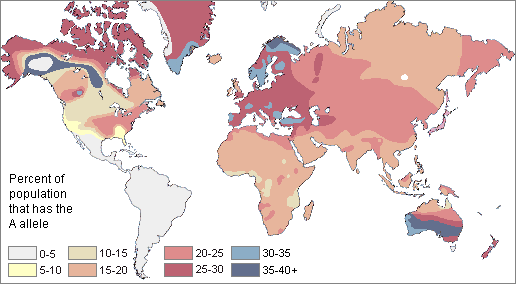 nibi 12-11-21 Ras in de klas
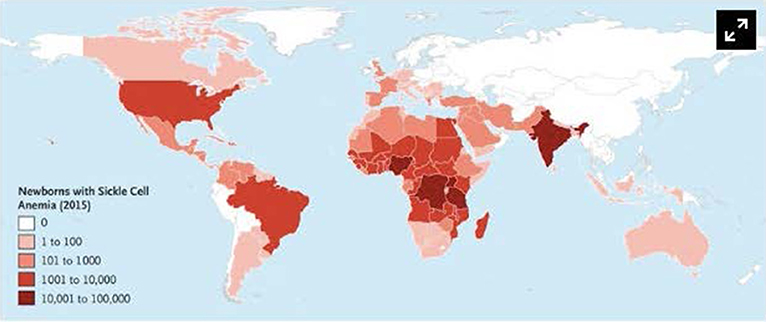 nibi 12-11-21 Ras in de klas
In welke praktijken speelt ras/etniciteit een rol
De medische praktijk
De forensische praktijk/ voorouderonderzoek
Topsport
nibi 12-11-21 Ras in de klas
De medische praktijk
Op grond van statistische verschillen tussen bevolkingsgroepen die verschillen in herkomst worden verschillen gehanteerd in bijvoorbeeld diagnostische berekeningen (nierfunctie) of in medicatie voor leden van zo’n bevolkingsgroep. 
Er zijn in de VS medicijnen goedgekeurd voor bepaalde bevolkingsgroepen en soms staan in bijsluiters vermeldingen die te maken hebben met ras/etniciteit.
De statistische verschillen tussen groepen van verschillende herkomst geven richtlijnen om alert te zijn op bepaalde afwijkingen bijv. in consultatiebureaus. 
Bij het samenstellen van testgroepen voor medicijnen zijn er richtlijnen om testpersonen uit meerdere bevolkingsgroepen te betrekken.
nibi 12-11-21 Ras in de klas
Uit een instructie aan huisartsen en medisch personeel bij de interpretatie van een niertest (CKD-EPI formule voor betere schatting van de nierfunctie)
Meander ziekenhuis:
Gebruik een correctiefactor (1,159 x de uitkomst van de formule) voor het
Afrikaans-Caribische ras.

Saltro:
Bij patiënten van africoid afkomst dient de uitkomst van beide formules
vermenigvuldigd te worden met een factor: Voor de CKD-EPI-formule geldt
een factor 1,16. Voor de MDRD-formule geldt een factor 1,21.5

Canisius Wilhelmina ziekenhuis
Bij negroïden dient men de uitkomst van de eGFR CKD-EPI te vermenigvuldigen
met een factor 1,159.6

Helberg-Proctor, A., M’charek, A. en Meesters, E. (2019). ‘Ras’ speelt ten onrecht rol in klinische besluitvorming. Medisch contact 14 4 april 2019.
nibi 12-11-21 Ras in de klas
Statistische verschillen tussen groepen zeggen niets over individuen
nibi 12-11-21 Ras in de klas
Risk marker versus risk factor
Een risk factor is een gegeven dat oorzakelijk bijdraagt aan een verschijnsel, zoals zout eten bijdraagt aan hoge bloeddruk. 
Een risk marker is een kenmerk dat geen oorzakelijke factor is maar relatief vaker in samenhang met een verschijnsel wordt gevonden en daarom kan helpen bij het vinden van de juiste diagnose
nibi 12-11-21 Ras in de klas
De forensische praktijk
Artikel 1.b uit het besluit DNA in strafzakenwetten.nl - Regeling - Besluit DNA-onderzoek in strafzaken - BWBR0012791 (overheid.nl)
Als uiterlijk waarneembare persoonskenmerken van een onbekende verdachte of een onbekend slachtoffer waarop een DNA-onderzoek als bedoeld in artikel 151d, eerste lid, eerste volzin, of artikel 195f, eerste lid, eerste volzin, van de wet gericht kan zijn, worden aangewezen:
a. het geslacht
b. het ras
c. de oogkleur
d. de haarkleur.
nibi 12-11-21 Ras in de klas
Onderzoek naar herkomst
Onderzoek naar haplogroepen in Y-chromosoom, mtDNA of autosomaal DNA
Haplogroepen geven indicatie waar deel van voorouders vandaan komt.
Bij commerciële testen naar herkomst hangt het resultaat af van de referentiegroepen waar het bedrijf mee werkt. https://www.myheritage.nl/
nibi 12-11-21 Ras in de klas
Topsport
Kansen in Olympische spelen
Testen voor sportrisico’s
nibi 12-11-21 Ras in de klas
Finish 200 meter Olympische spelen Londen 2012
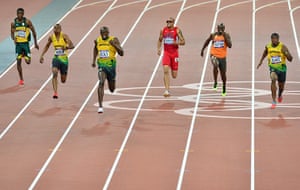 nibi 12-11-21 Ras in de klas
Het schaatsgen bij het hollandse ras
nibi 12-11-21 Ras in de klas
Topprestaties gaan over de uiteinden
nibi 12-11-21 Ras in de klas
Didactische problemen
De zichtbaarheid van uiterlijke verschillen
Biologisch essentialisme 
Mendelse genetica
nibi 12-11-21 Ras in de klas
Essentialisme
Biologisch essentialisme; beschouwen van soorten als stabiele, homogene eenheden met essentiele kenmerken. 
Raciaal essentialisme: het denken dat mensen van hetzelfde ras bepaalde kenmerken/genen delen waardoor ze onderling gelijk zijn maar verschillend van andere rassen (hondenrassen!)
Bij beide opvattingen onderschatting van de variatie binnen de groep en overschatting van de variatie tussen groepen
nibi 12-11-21 Ras in de klas
Uw eigen ideeen
Wel of niet in het biologieonderwijs aandacht aan ras bij mensen?
Zo ja, wat zijn belangrijke elementen daarvan?

Als er geen verschillende rassen bestaan, hoe komt het dan dat alle Olympische medailles voor 100 meter naar atleten gaan van Afrikaanse herkomst?
Als er geen verschillende rassen bestaan, hoe komt het dan dat uit mijn DNA de herkomst van mijn voorouders is af te lezen?
Als er geen verschillende rassen bestaan, waarom houdt de medische wereld dan rekening met de herkomst van een patiënt?
nibi 12-11-21 Ras in de klas
Mogelijke elementen van biologieonderwijs over rassen
Evolutionaire processen en migratie kunnen leiden tot genetische verschillen tussen bevolkingsgroepen. De mensheid vertoont daardoor ook geografische verschillen. 
De meeste verschillen tussen bevolkingsgroepen betreffen verschillen in gemiddelden in frequentie van allelen die overal voorkomen.
De vergelijking van menselijke varieteit met hondenrassen is misleidend
Op basis van verschillen in gemiddelden tussen twee groepen kan je geen uitspraken doen over individuen. 
In tegenstelling tot de voorbeelden die in Mendelse genetica voorkomen, gaat het bij de meeste fenotypische eigenschappen om invloeden van veel genen en veel milieufactoren.
nibi 12-11-21 Ras in de klas
Literatuur en sites, overige literatuur op aanvraag.
Reich, D. (2018). Who We Are and How We Got Here. Ancient DNA and the New Science of the Human Past. Pantheon Books, New York.
Saini, A. (2019). Superieur. De terugkeer van de rassentheorie. Ten Have.
Helberg-Proctor, A., M’charek, A. en Meesters, E. (2019). ‘Ras’ speelt ten onrecht rol in klinische besluitvorming. Medisch contact 14 4 april 2019.
Joep Geraedts e.a. (2009). Evolutie zit in je genen. Cahiers Biowetenschappen en maatschappij 2009 nr.1

We moeten vaker over 'ras' praten – Studium Generale Universiteit Utrecht (uu.nl)
Ras: tussen feit en fictie – Studium Generale Universiteit Utrecht (uu.nl)
Ras in het recht - NEMO Kennislink
Towards a More Humane Genetics Education (bscs.org)
https://www.sg.uu.nl/video/2019/04/speuren-je-dna
nibi 12-11-21 Ras in de klas
Dank voor jullie aandacht!
Dirk Jan Boerwinkel
Boerwinkel Biodidactiek
dirkjan.boerwinkel@gmail.com
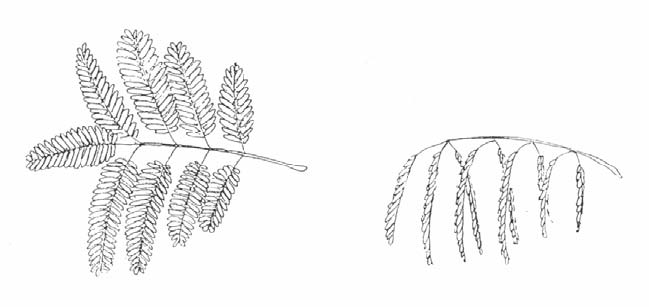 nibi 12-11-21 Ras in de klas
Caucasian or African? Asian or African?
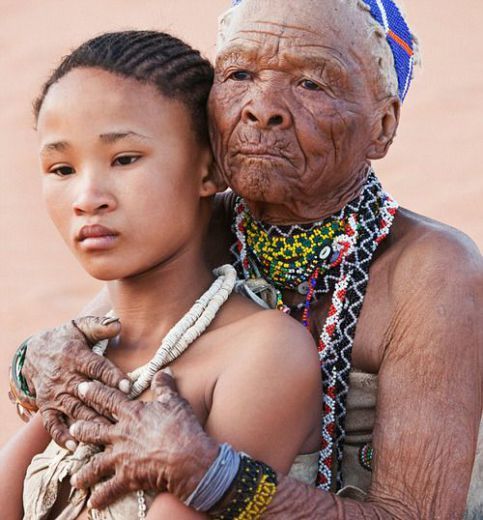 nibi 12-11-21 Ras in de klas
Grootste deel van de menselijke variatie in AfrikaCampbell, M.C. & Tischkoff, S. (2010).The Evolution of Human Genetic and Phenotypic Variation in Africa. Current Biology Volume 20, issue 4 pp 166-173.
nibi 12-11-21 Ras in de klas